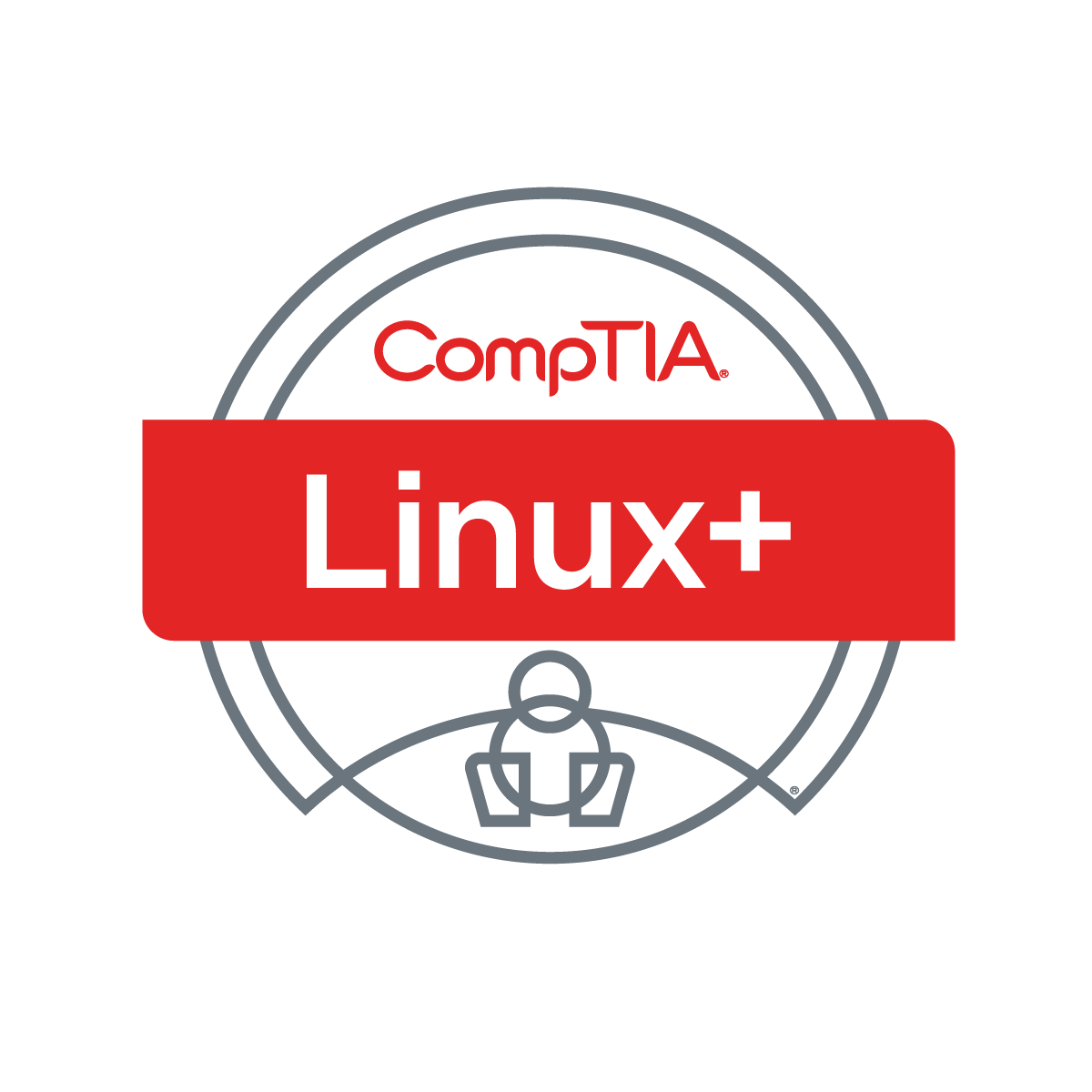 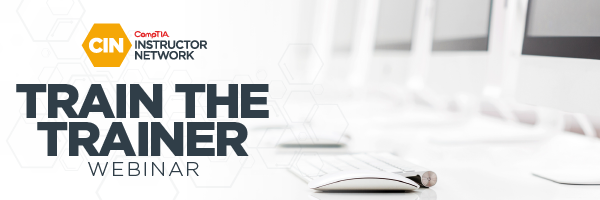 Linux+ XK0-005 TTT Session 8:
Domains 3.3 (Git), 3.4 (IaC), and 3.5 (Orchestration)
August 22, 2022
@TeachCompTIA    #LinuxPlusTTT
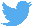 1
Certificate of Attendance
ON24 Help
Bios
Multimedia
Slides
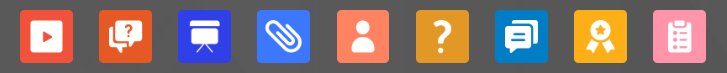 Q&A
Today’s Resources
Survey
Group Chat
1
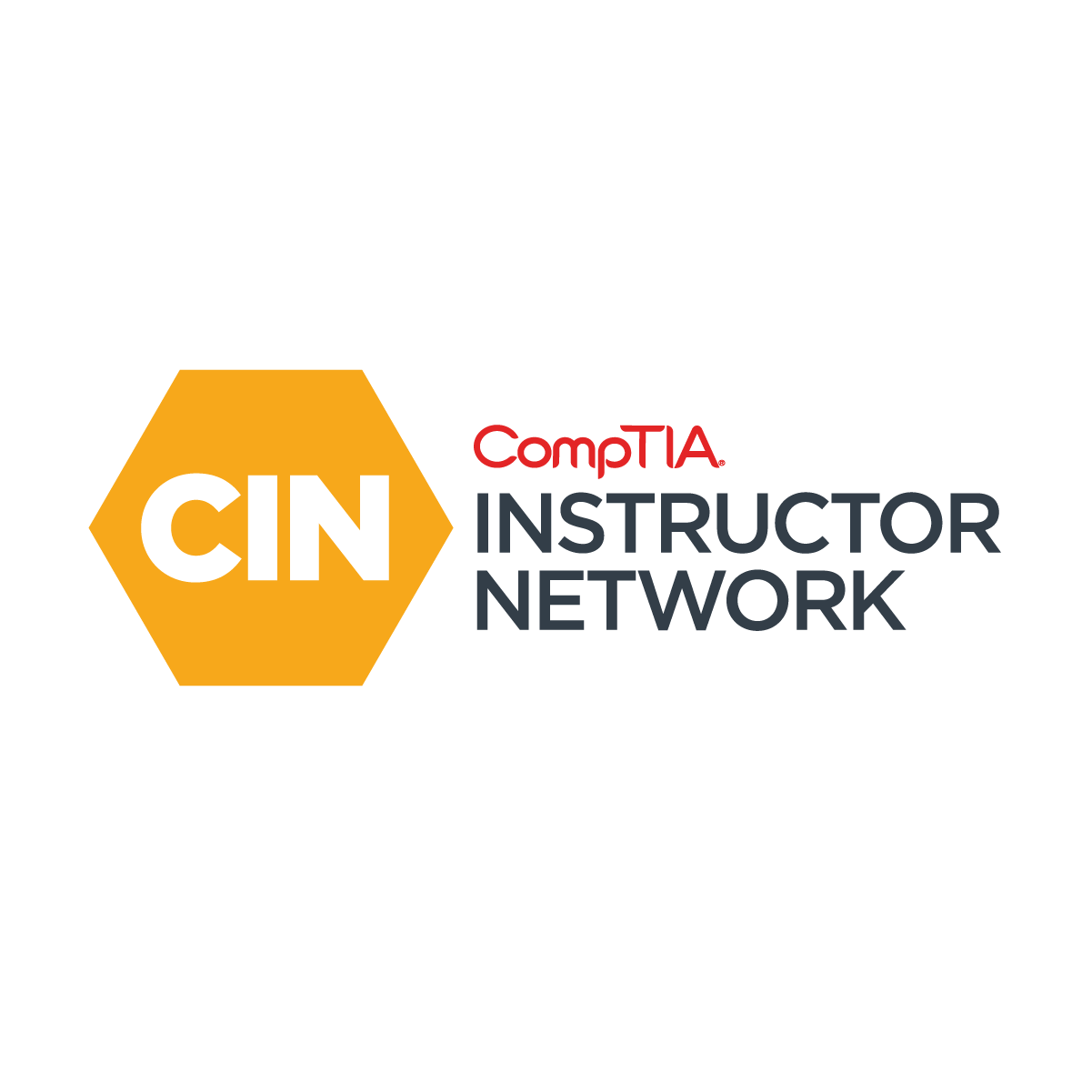 The CompTIA Instructor Network (CIN) is a worldwide community for instructors who provide CompTIA certification training.
Benefits of being a community member include:
Communicate and collaborate with CompTIA staff and other instructors.
Access resources for students to understand the value of getting certified. 
Receive complimentary training and tools from CompTIA to enrich your classroom. 
Become proficient at teaching CompTIA standards. 
Share best practices and resources with each other.
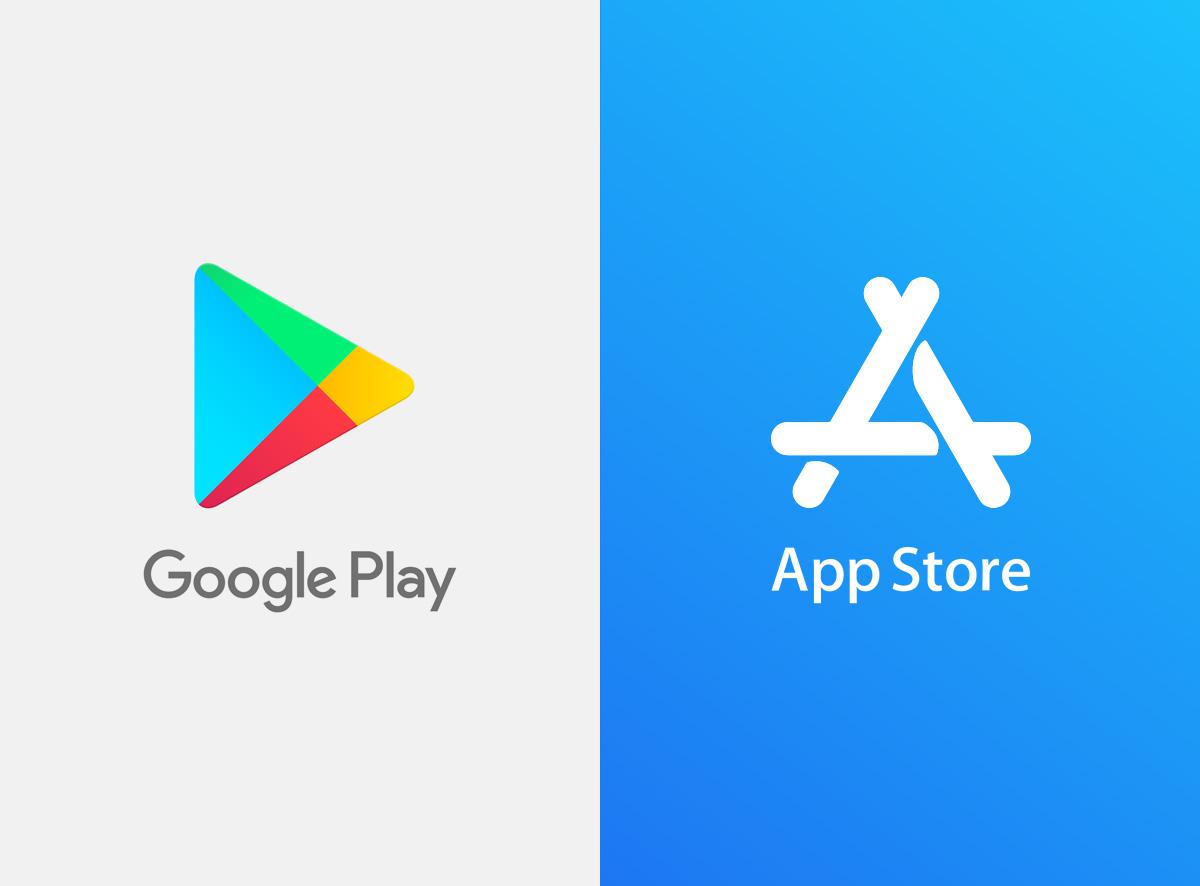 https://cin.comptia.org
Qualifications for Exam Voucher Distribution
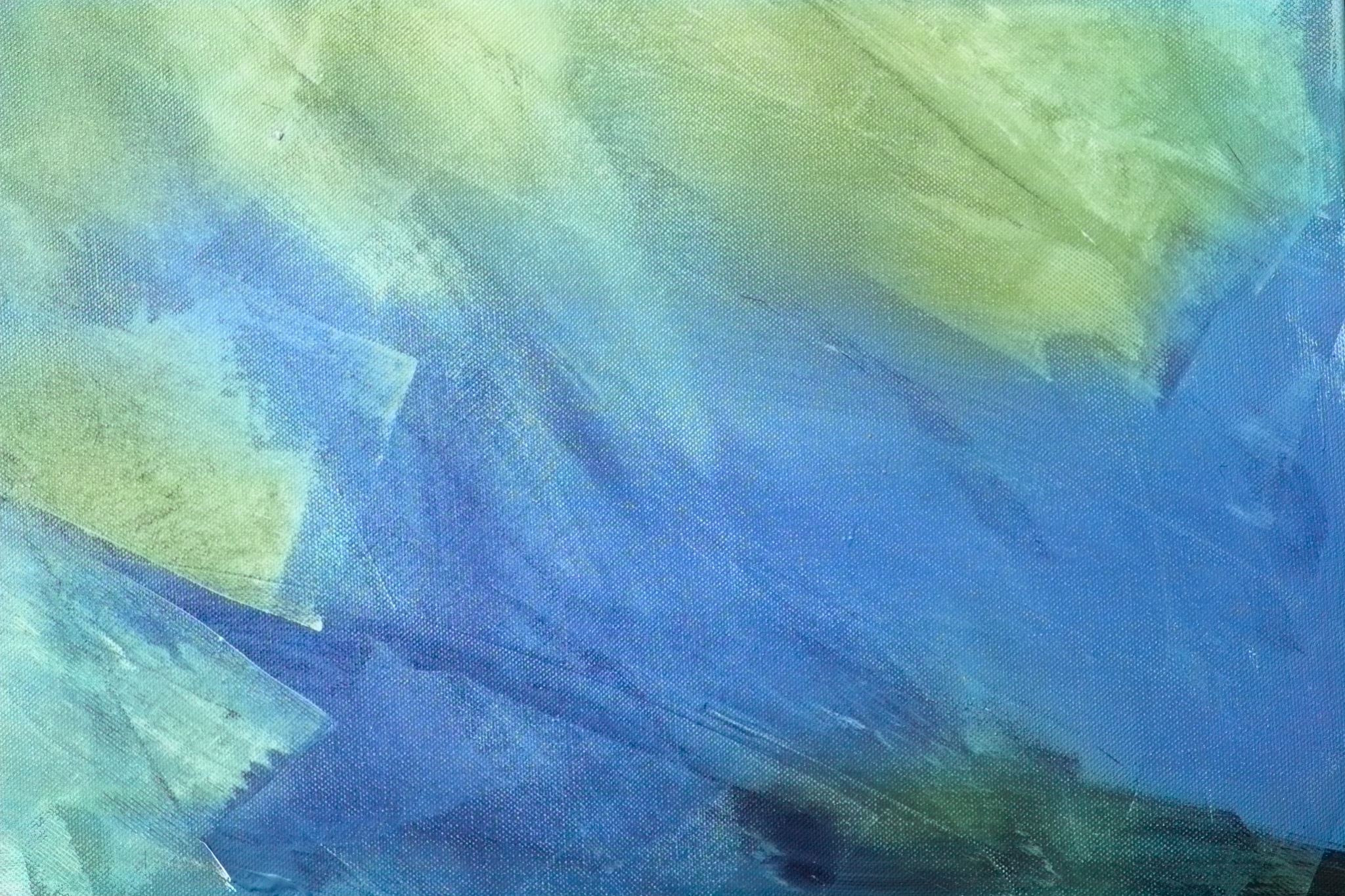 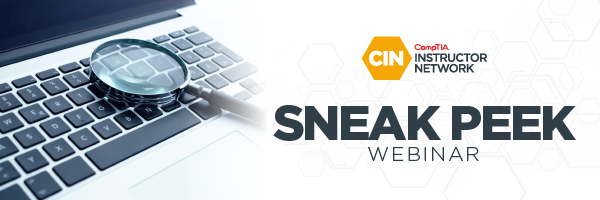 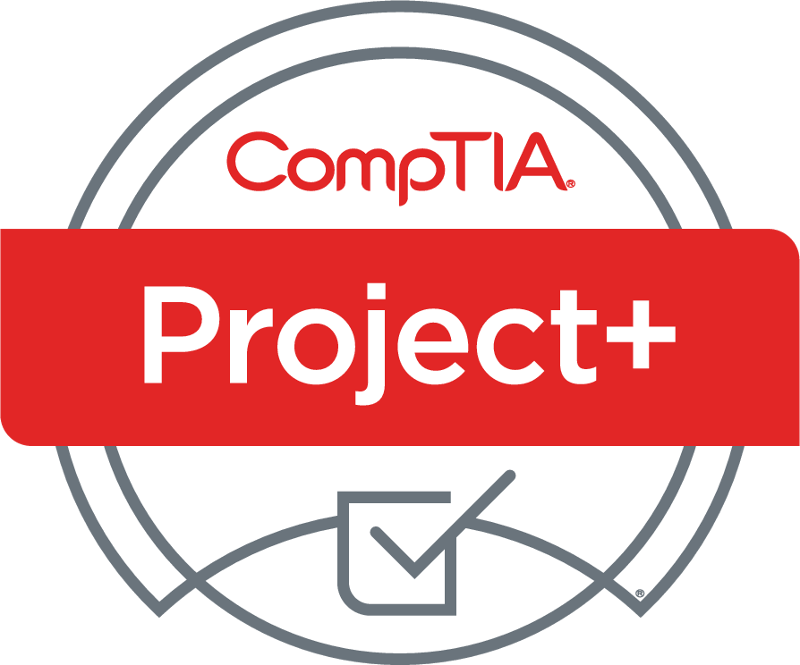 Project+ PK0-005 Sneak Peek
What: two-hour webinar investigating updated certification
When: Wednesday, September 7, 11:00 AM CST
Where: ON24
Who: Rick Butler, Intellitec College

Registr: https://bit.ly/CINSP-ProjectPlus2022  OR Scan QR Code
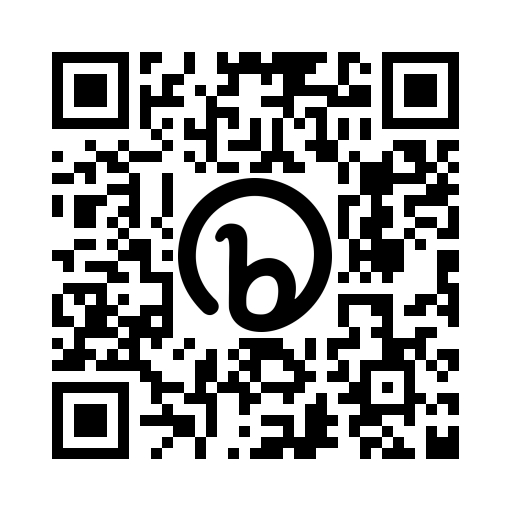 Instructor:
Lee McWhorterChief Technology Officer
Covered 6 LLC | DGP International 
lee@covered6.com
Host:
Stephen Schneiter
Instructor Network Program Manager
CompTIA
sschneiter@comptia.org
Lee McWhorter
CTO at Covered 6
CompTIA CIN Board member
lee@covered6.com
https://www.linkedin.com/in/lee-mcwhorter/
Twiiter: @tleemcjr

Previous TTT’s:

PenTest+ 001 2018
CASP+ 004 2021
PenTest+ 002 2022
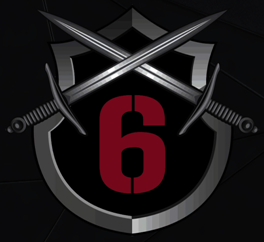 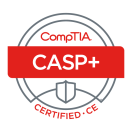 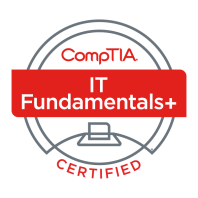 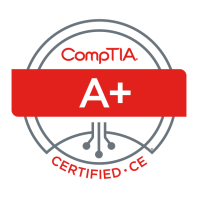 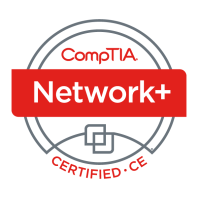 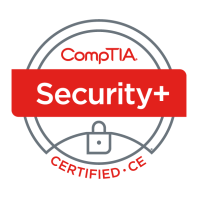 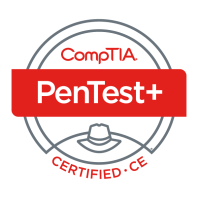 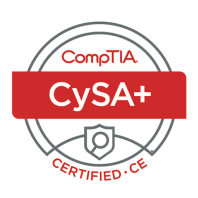 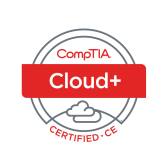 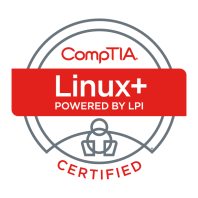 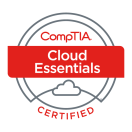 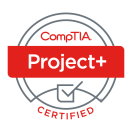 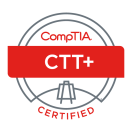 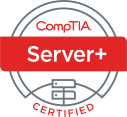 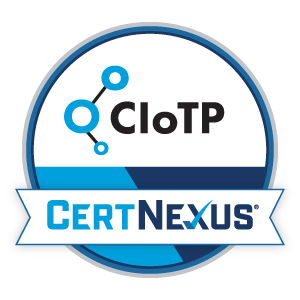 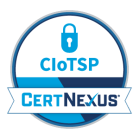 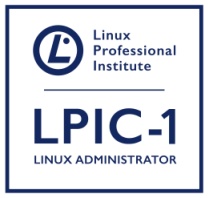 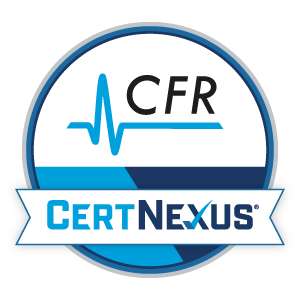 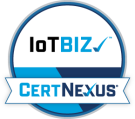 Agenda
Session Objectives
Domain 3.3
Domain 3.4
Domain 3.5
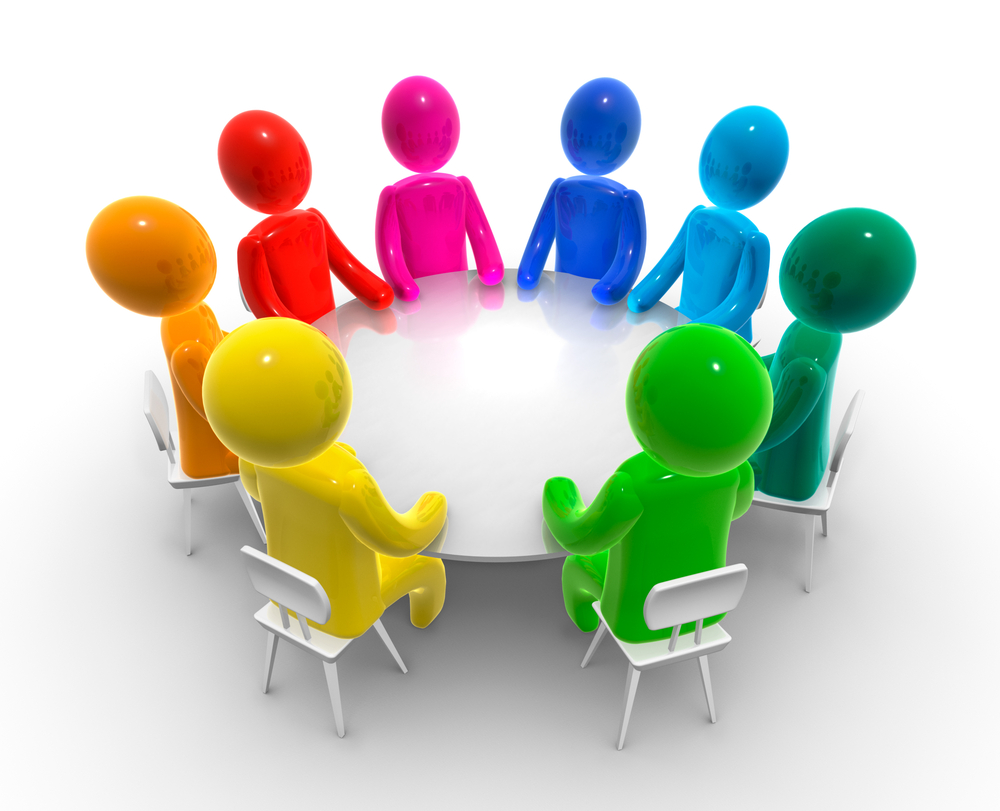 







<number>
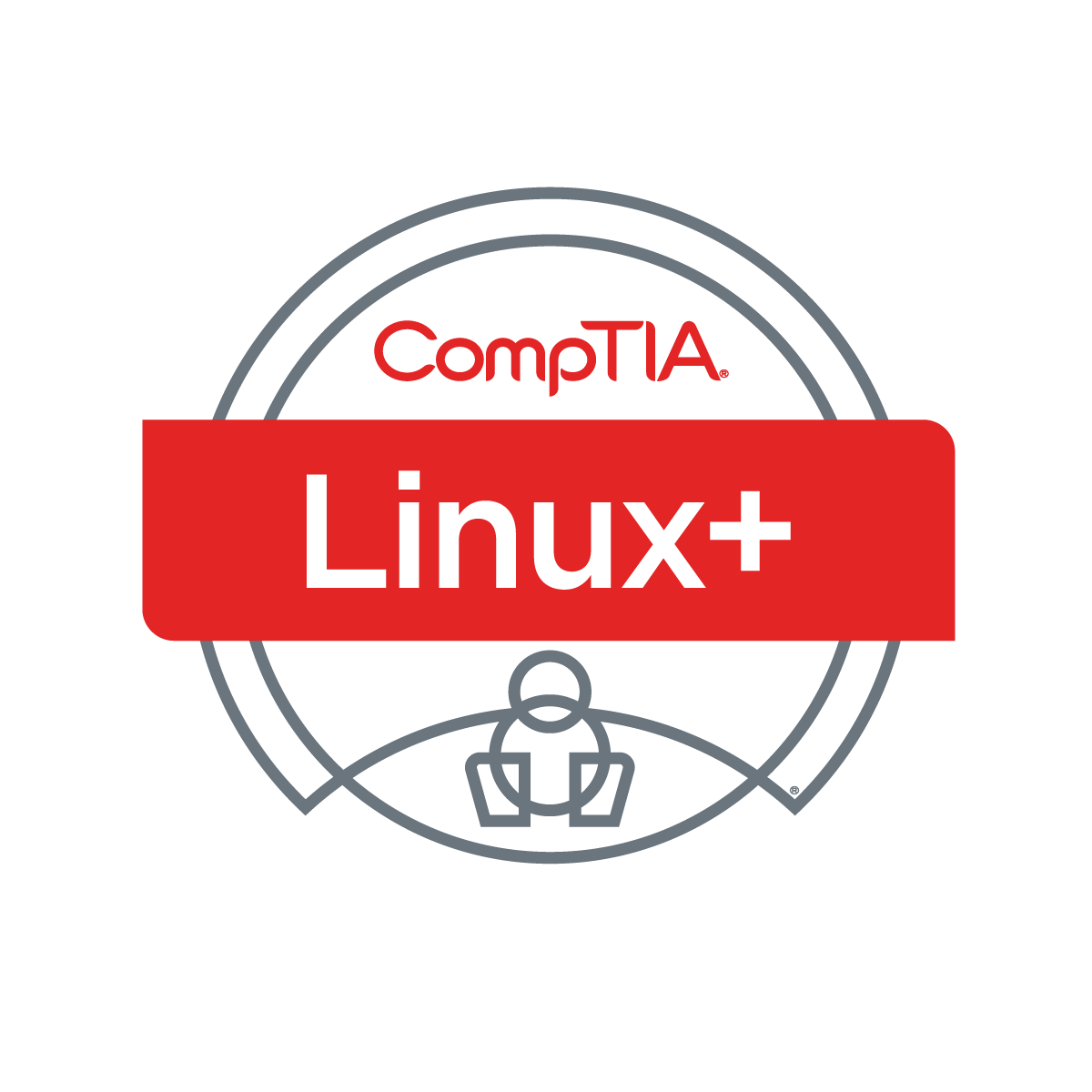 Section break
Pop Quiz!
<number>
POLL
In what folder/directory are configuration files usually stored in on Linux system?

/lib
/boot
/etc
/usr
<number>
POLL - Answer
In what folder/directory are configuration files usually stored in on Linux system?

/lib
/boot
/etc
/usr
<number>
POLL
Which boot loader is covered in the current Linux+ exam objectives?

LILO
Grub2
Loadlin
Grub
<number>
POLL - Answer
Which boot loader is covered in the current Linux+ exam objectives?

LILO
Grub2
Loadlin
Grub
<number>
POLL
Which of the following Linux utilities’ primary function is to display free disk space?

du
lsdisk
df
fdisk
<number>
POLL - Answer
Which of the following Linux utilities’ primary function is to display free disk space?

du
lsdisk
df
fdisk
<number>
POLL
Which of the following Linux utilities displays running process for either a user or the whole system?

lsproc
ps
top
None of the above
<number>
POLL - Answer
Which of the following Linux utilities displays running process for either a user or the whole system?

lsproc
ps
top
None of the above
<number>
POLL
Which is the more current Linux utility for display IP address and related information?

ifconfig
netconfig
ipconfig
ip
<number>
POLL - Answer
Which is the more current Linux utility for display IP address and related information?

ifconfig
netconfig
ipconfig
ip
<number>
POLL
Which of the following are Linux firewall technologies?

firewalld
iptables
nftables
UFW
All of the above
None of the above
<number>
POLL - Answer
Which of the following are Linux firewall technologies?

firewalld
iptables
nftables
UFW
All of the above
None of the above
<number>
POLL
Which of the following files is used to configure SSH clients globally on a Linux system?
/etc/ssh/sshd_config
/etc/ssh/ssh_config
/etc/sshd/ssh_config
~/.ssh/config
All of the above
None of the above
<number>
POLL - Answer
Which of the following files is used to configure SSH clients globally on a Linux system?
/etc/ssh/sshd_config
/etc/ssh/ssh_config
/etc/sshd/ssh_config
~/.ssh/config
All of the above
None of the above
<number>
POLL
In which folder does the sudoers file reside?

/home
/lib
/etc
/boot
/root
<number>
POLL - Answer
In which folder does the sudoers file reside?

/home
/lib
/etc
/boot
/root
<number>
POLL
Which of the following commands is used to change file permissions?

chown
chgrp
chcon
chmod
None of the above
<number>
POLL - Answer
Which of the following commands is used to change file permissions?

chown
chgrp
chcon
chmod
None of the above
<number>
POLL
What do the symbols >> do when used in redirection?

Redirect STDIN
Redirect STDOUT and overwrite a file
Redirect STDOUT and append to a file
Redirects mulitple lines to STDOUT
None of the above
<number>
POLL - Answer
What do the symbols >> do when used in redirection?

Redirect STDIN
Redirect STDOUT and overwrite a file
Redirect STDOUT and append to a file
Redirects mulitple lines to STDOUT
None of the above
<number>
POLL
What does the symbol # do when used in programming?

Indicates a single line comment
Indicates a loop operation
Indicates a comparison operator
Indicates a variable or constant
None of the above
<number>
POLL - Answer
What does the symbol # do when used in programming?

Indicates a single line comment
Indicates a loop operation
Indicates a comparison operator
Indicates a variable or constant
None of the above
<number>
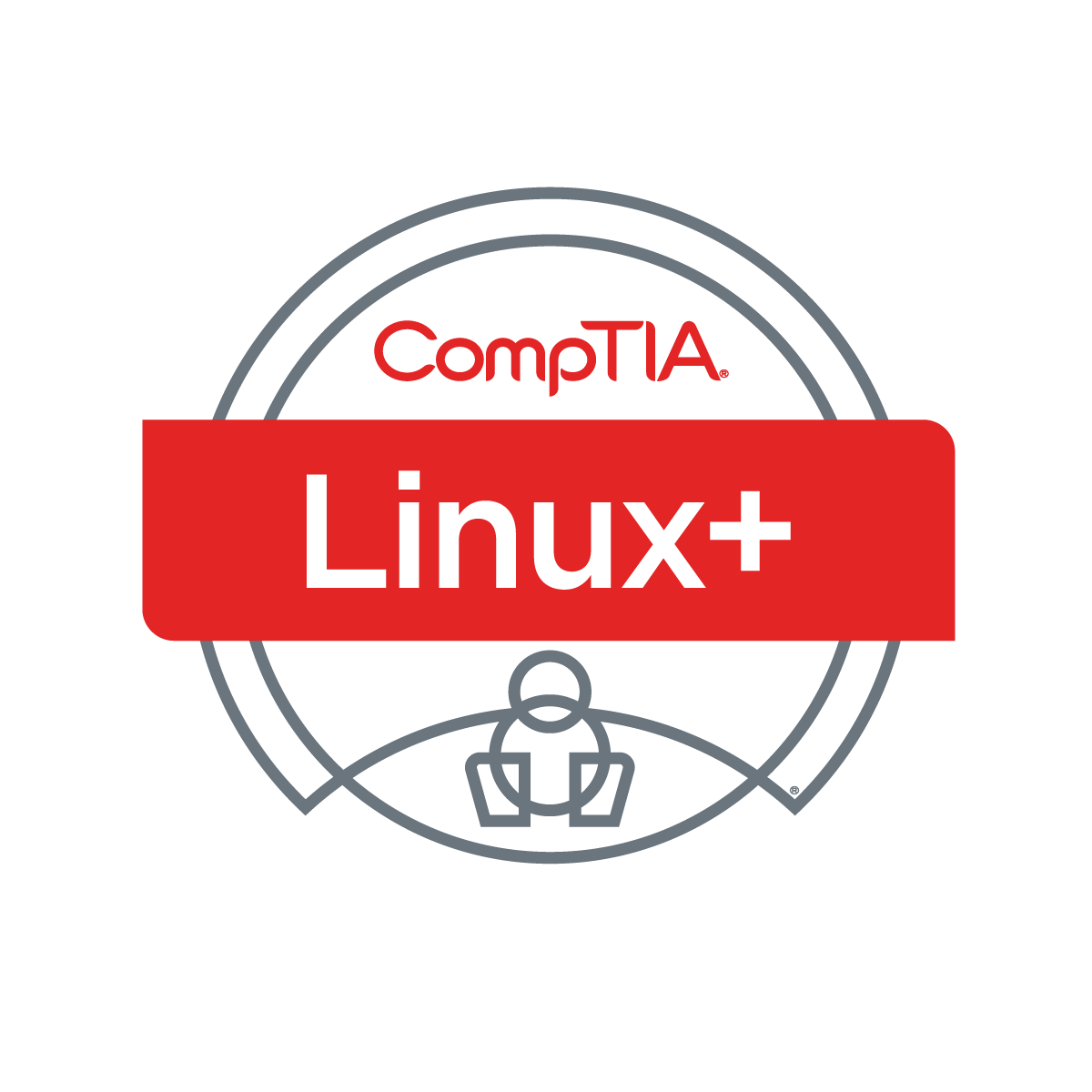 Section break
Domain 3.3
<number>
Domain 3.3 - Given a scenario, perform basic version control using Git.
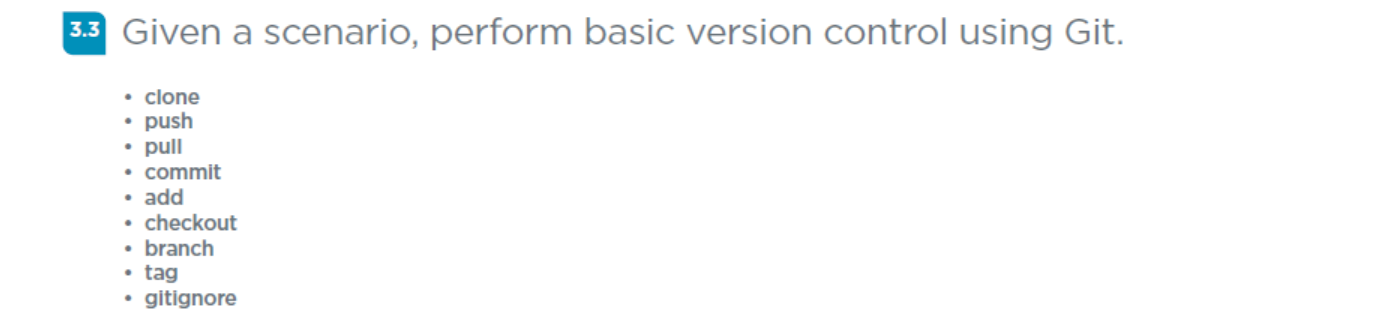 <number>
Domain 3.3 - Given a scenario, perform basic version control using Git.
• clone – used to make a copy (or clone) of existing repo in new location
• push – used to send (or push) local commits to the remote repo
• pull – used to fetch (or pull) content from remote repo and update local
• commit – used to save changes to a local repo
• add – used before commit to add changes to staging area
• checkout – lets a user navigate between branches in a repo
• branch – lets a user create, list, rename and delete branches
• tag – lets a user add references to specific points in Git history
• gitignore – not a command, a .gitignore file is created, edited and committed
<number>
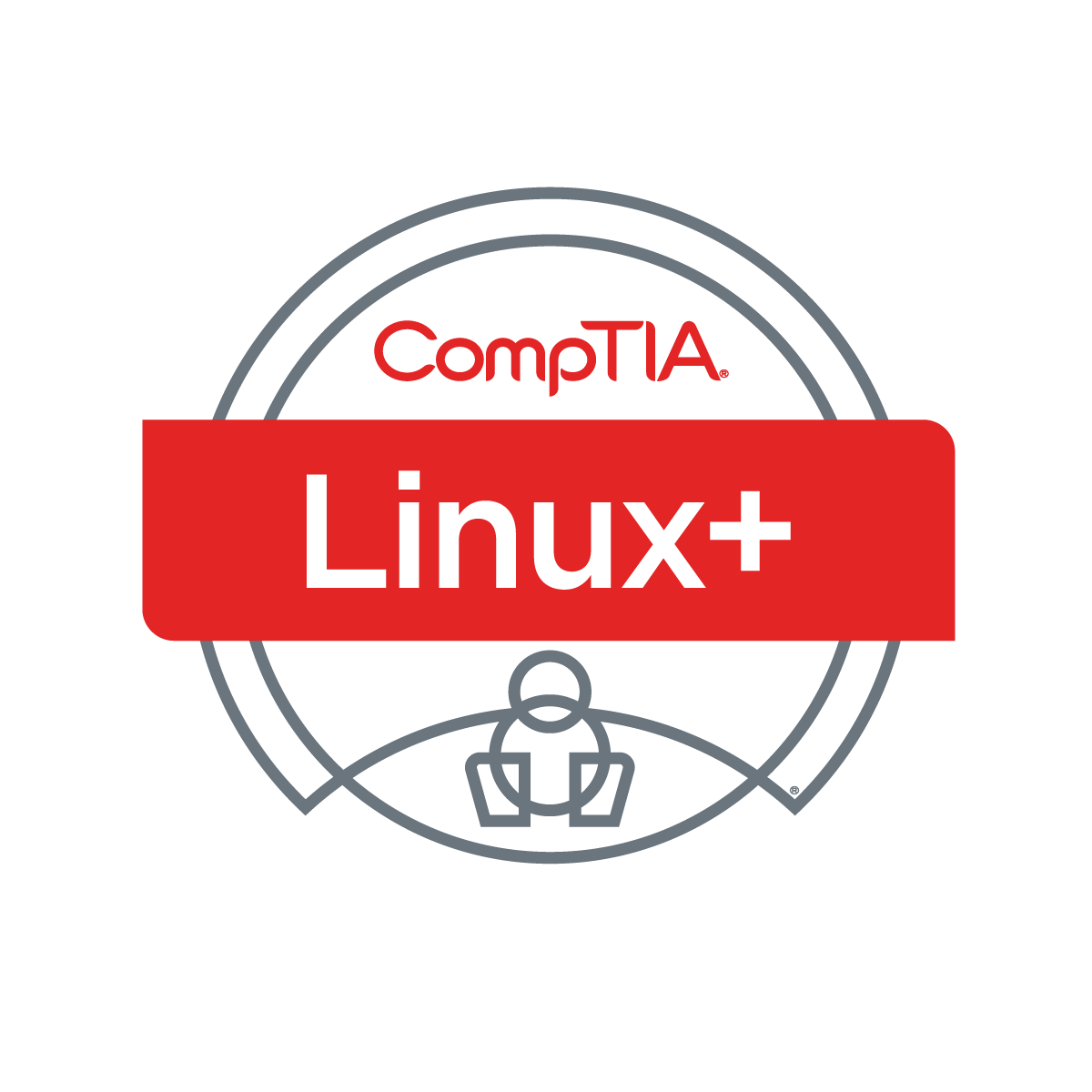 Section break
Domain 3.4
<number>
Domain 3.4 - Summarize common infrastructure as code technologies.
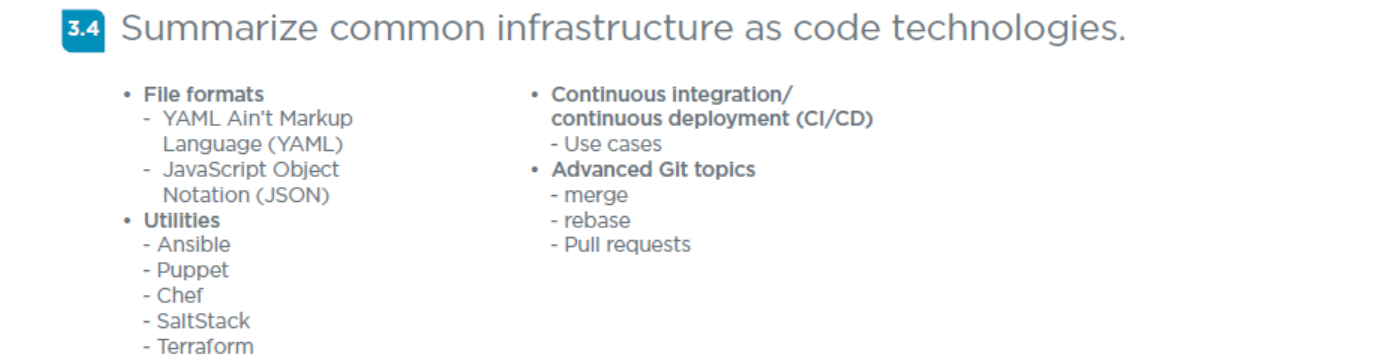 <number>
Domain 3.4 - Summarize common infrastructure as code technologies.
File formats
- YAML Ain’t Markup Language (YAML) - is a human-readable data-serialization language that is used for configuration files and with applications when data is being stored or transmitted.

- JavaScript Object Notation (JSON) - is an open standard file and data interchange format that uses human-readable text to store and transmit data objects consisting of attribute–value pairs.
<number>
Domain 3.4 - Summarize common infrastructure as code technologies.
Utilities
- Ansible - is an open-source suite of software tools (including software provisioning, configuration management, and application deployment functionality) that enables infrastructure as code.
- Puppet - is a software configuration management tool which uses its own language to describe system configuration.
- Chef - is a configuration management tool that uses pure-Ruby, domain-specific language for writing system configuration "recipes".
<number>
Domain 3.4 - Summarize common infrastructure as code technologies.
Utilities - continued
- SaltStack - Python-based, open-source software for event-driven IT automation, remote task execution, and configuration management.
- Terraform - another IaC tool which uses Hashicorp Configuration Language or JSON.
<number>
Domain 3.4 - Summarize common infrastructure as code technologies.
Continuous integration/continuous deployment (CI/CD)
- Use cases - to frequently deliver apps to customers by introducing automation into the stages of app development.
Advanced Git topics
- merge
- rebase
The official Git manual states that rebase “reapplies commits on top of another base branch,” whereas merge “joins two or more development histories together.” The key difference between merge and rebase is that while merge preserves history as it happened, rebase rewrites it.
- Pull requests – where contributor asks for a review and merge of code
<number>
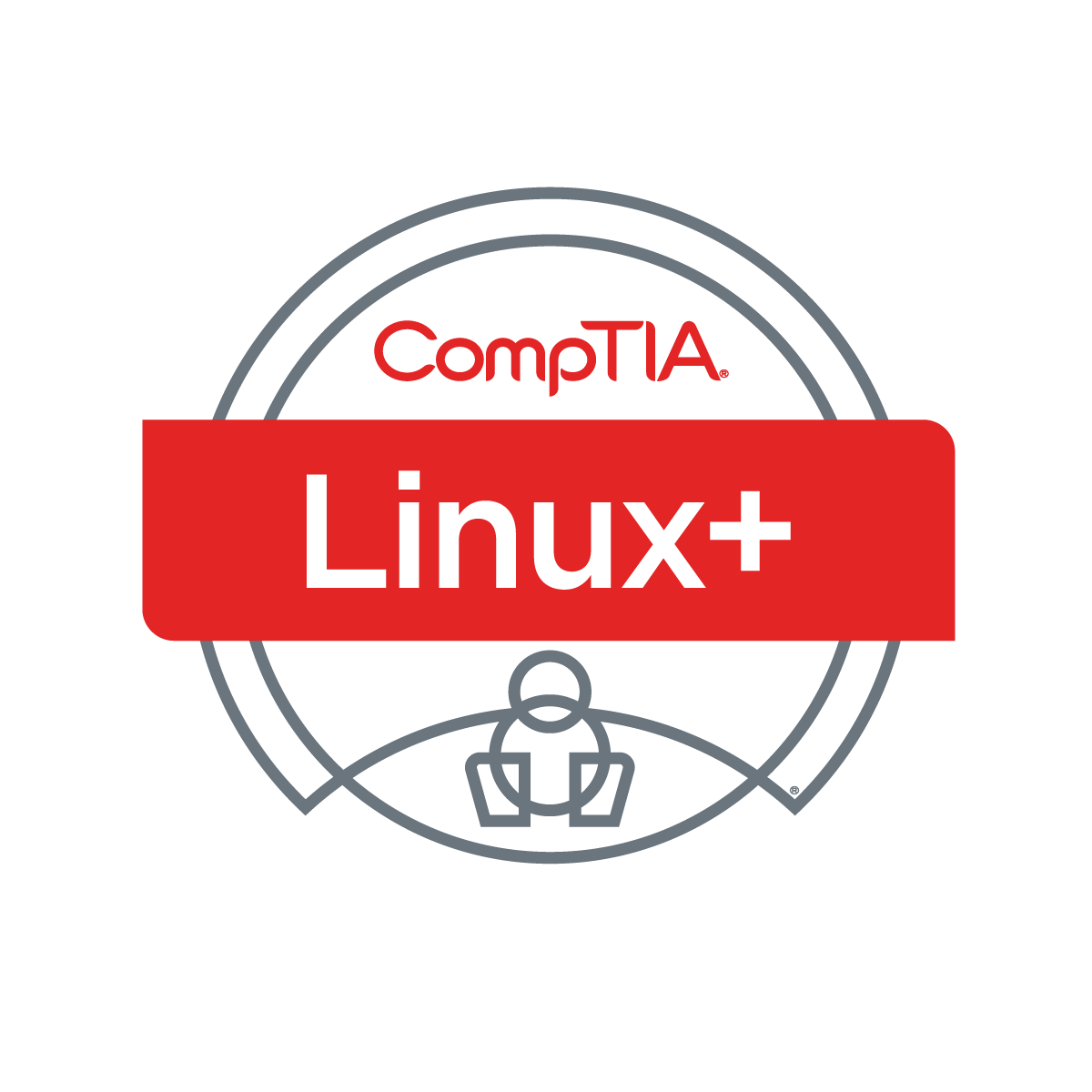 Section break
Domain 3.5
<number>
Domain 3.5 - Summarize container, cloud, and orchestration concepts.
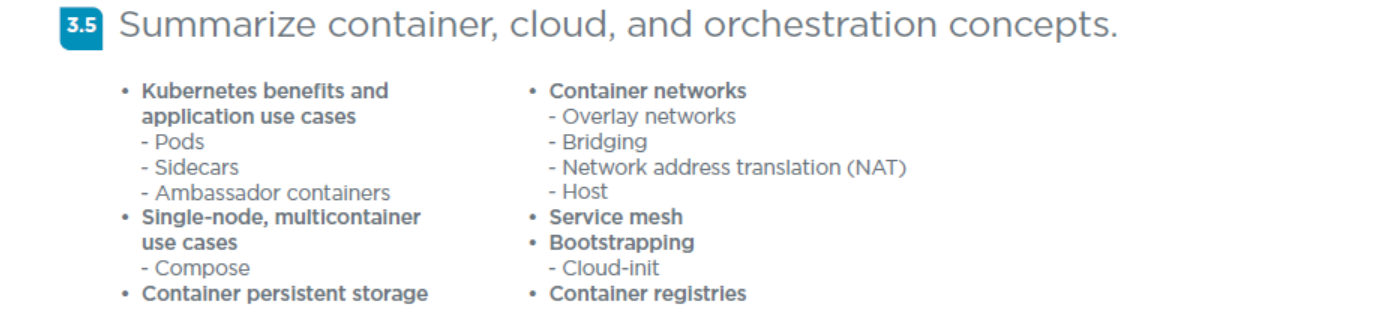 <number>
Domain 3.5 - Summarize container, cloud, and orchestration concepts.
Kubernetes benefits and application use cases
- Pods -  the smallest deployable units of computing that you can create and manage
- Sidecars -  containers that are needed to run alongside the main container.
- Ambassador containers - a sidecar container that is in charge of proxying connections from the application container to other services.
<number>
Domain 3.5 - Summarize container, cloud, and orchestration concepts.
Kubernetes Single-node, multicontainer use cases
Single Cluster
	Pros: Easy Admin, Cheap, Efficient use of resources
	Cons: Too many users, Security
Multiple Clusters
	Pros: Improves scalability, app isolation, effective management, better security
	Cons: Difficult Admin, Cost, Less optimal use of resources
- Compose – Docker Compose
Kompose is a conversion tool for Docker Compose to container orchestrators such as Kubernetes
<number>
Domain 3.5 - Summarize container, cloud, and orchestration concepts.
Container persistent storage – Containers by default have limited to no persistent storage, if needed it has to be configured.

Container networks
	- Overlay networks - an overlay network simply involves another layer of encapsulation for network traffic.
	- Bridging
	- Network address translation (NAT)
	- Host
<number>
Domain 3.5 - Summarize container, cloud, and orchestration concepts.
Service mesh - enables services to detect each other and communicate.
Bootstrapping - getting the initial cluster up and running, there are mulitple ways to do this in Kubernetes.
- Cloud-init - a utility for instance initialization.
Container registries - a repository, or collection of repositories, used to store container images for Kubernetes.
<number>
For Next Class
Remember, we have class tomorrow and then the last class will be a week from this Tuesday.

Next class is Tuesday 8/23/22 and we will cover:

Domain 4.1
Domain 4.2
Domain 4.3
<number>
Discussion time: Please type your questions in chat
Questions over content.
Share you experience.
What would you like to see different moving forward?
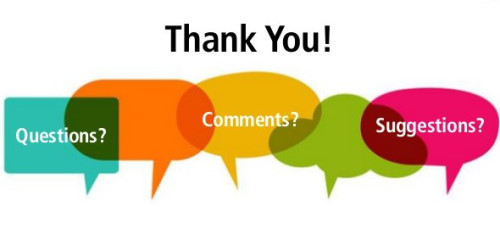 Let’s keep the conversation going in the CompTIA Instructor Forum: https://cin.comptia.org
<number>